CHUYÊN ĐỀ I.
TÁC PHẨM VĂN HỌC TRUNG ĐẠI VIỆT NAM
*****
BẢNG THỐNG KÊ CÁC TÁC PHẨM  VĂN HỌC TRUNG ĐẠI
Ý NGHĨA NHAN ĐỀ CỦA MỘT SỐ VĂN BẢN
1. Hoàng Lê nhất thống chí (Ngô gia văn phái)
- Ghi chép về sự thống nhất của vương triều nhà Lê vào thời điểm Tây Sơn diệt Trịnh, trả  lại Bắc Hà cho vua Lê.
2. Vũ trung tùy bút (Phạm Đình Hổ)
- Ghi chép trong những ngày mưa.
3. Truyền kì mạn lục (Nguyễn Dữ)
- Ghi chép tản mạn những chuyện li kì trong dân gian.
4. Đoạn trường tân thanh (Nguyễn Du)
- Tiếng kêu mới đứt ruột (về nỗi đau bạc mệnh của phụ nữ)
BẢNG TÓM TẮT HỆ THỐNG LUẬN ĐIỂM, LUẬN CỨ  CỦA CÁC VĂN BẢN
CHUYỆN NGƯỜI CON GÁI NAM XƯƠNG
-Nguyễn Dữ-
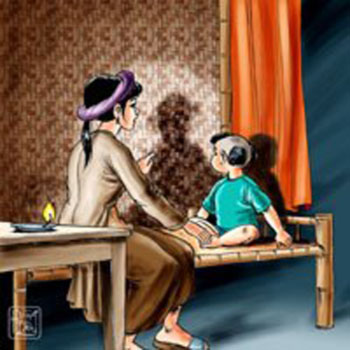 BÀI 1. TÓM TẮT KIẾN THỨC CƠ BẢN
A. TÌM HIỂU CHUNG
1. Tác giả
- Nguyễn Dữ sống ở thế kỷ XVI, giai đoạn chế độ xã hội phong kiến đang từ đỉnh cao của  sự phát triển, bắt đầu rơi vào tình trạng suy yếu.
- Nguyễn Dữ chỉ làm quan một năm rồi về ở ẩn, giữ cách sống thanh cao đến trọn đời, dù  vậy qua tác phẩm, ông vẫn tỏ ra quan tâm đến xã hội và con người.
2. Tác phẩm
- Vị trí đoạn trích: "Chuyện người con gái Nam Xương" là truyện thứ 16 trong số 20 truyện  của Truyền kỳ mạn lục.
a. Nội dung:
- Chuyện kể về cuộc đời và cái chết thương tâm của Vũ Nương.
- Chuyện thể hiện niềm cảm thương đối với số phận oan nghiệt của người phụ nữ Việt Nam  dưới chế độ phong kiến, đồng thời khẳng định vẻ đẹp truyền thống của họ.
b. Nghệ thuật:
- Nghệ thuật dựng truyện.
- Miêu tả nhân vật.
- Sử dụng yếu tố tự sự kết hợp với trữ tình.
c. Chủ đề.
- Số phận oan nghiệt của người phụ nữ có nhan sắc, đức hạnh dưới chế độ phong kiến.


B. CÁC KIẾN THỨC TRỌNG TÂM
1. Ý nghĩa của các yếu tố kỳ ảo trong "Chuyện người con gái Nam Xương".
- Các yếu tố kỳ ảo trong truyện:
+ Phan Lang nằm mộng rồi thả rùa.
+ Phan Lang gặp nạn, lạc vào động rùa, gặp Linh Phi, được cứu giúp, gặp lại Vũ Nương,  được sứ giả của Linh Phi rẽ đường nước đưa về dương thế.
+ Vũ Nương hiện về trong lễ giải oan trên bến Hoàng Giang giữa lung linh, huyền ảo rồi
lại biến đi mất.
- Ý nghĩa của các chi tiết kỳ ảo.
+ Làm hoàn chỉnh thêm nét đẹp vốn có của Vũ Nương: nặng tình, nặng nghĩa, quan tâm  đến chồng con, phần mộ tổ tiên, khao khát được phục hồi danh dự.
+ Tạo nên một kết thúc phần nào có hậu cho câu chuyện.
+ Thể hiện về ước mơ, về lẽ công bằng ở cõi đời của nhân dân ta.
+ Chi tiết kỳ ảo đồng thời cũng không làm mất đi tính bi kịch của câu chuyện. Vũ Nương
trở về mà vẫn xa cách ở giữa dòng bởi nàng và chồng con vẫn âm dương chia lìa đôi ngả,  hạnh phúc đã vĩnh viễn rời xa. Tác giả đưa người đọc vào giấc chiêm bao rồi lại kéo chúng  ta sực tỉnh giấc mơ - giấc mơ về những người phụ nữ đức hạnh vẹn toàn. Sương khói giải  oan tan đi, chỉ còn một sự thực cay đắng: nỗi oan của người phụ nữ không một đàn tràng  nào giải nổi. Sự ân hận muộn màng của người chồng, đàn cầu siêu của tôn giáo đều không  cứu vãn được người phụ nữ. Đây là giấc mơ mà cũng là lời cảnh tỉnh của tác giả. Nó để lại  dư vị ngậm ngùi trong lòng người đọc và là bài học thấm thía về giữ gìn hạnh phúc gia  đình.
2. Cảm nhận của em về văn bản "Chuyện người con gái Nam Xương" của Nguyễn  Dữ.
*Gợi ý
a. Mở bài
- Giới thiệu khái quát về tác giả, tác phẩm.
- Nêu giá trị nhân đạo, hiện thực và nghệ thuật đặc sắc của truyện.
b. Thân bài:
1. Giá trị hiện thực:
- Tố cáo xã hội phong kiến bất công, thối nát ...
+ Chàng Trương đang sống bên gia đình hạnh phúc phải đi lính.
+ Mẹ già nhớ thương, sầu não, lâm bệnh qua đời.
+ Người vợ phải gánh vác công việc gia đình.
- Người phụ nữ là nạn nhân của lễ giáo phong kiến bất công.
+ Vũ Thị Thiết là một người thuỷ chung, yêu thương chồng con, có hiếu với mẹ
...
+ Trương Sinh là người đa nghi, hồ đồ, độc đoán -> đẩy Vũ Nương đến cái chết thảm  thương.
+ Hiểu ra sự thật Trương Sinh ân hận thì đã muộn.
2. Giá trị nhân đạo
-	Đề cao, ca ngợi phẩm hạnh cao quý của người phụ nữ qua hình ảnh Vũ Nương.
+ Đảm đang: Thay chồng gánh vác việc nhà... + Hiếu thảo, tôn kính mẹ chồng ...
+ Chung thuỷ: Một lòng, một dạ chờ chồng ...
3. Giá trị nghệ thuật:
- Ngôn ngữ, nhân vật.
- Kịch tính trong truyện bất ngờ.
- Yếu tố hoang đường kỳ ảo. 
c. Kết bài:
- Khẳng định lại giá trị nội dung của truyện.
- Truyện là bài học nhân sinh sâu sắc về hạnh phúc gia đình.
3. Nêu những nguyên nhân dẫn tới cái chết oan khuất của Vũ Nương
- Nguyên nhân trực tiếp
+ Do lời nói ngây thơ của bé Đản. Đêm đêm, ngồi buồn dưới ngọn đèn khuya, Vũ Nương
thường “trỏ bóng mình mà bảo là cha Đản”. Vậy nên Đản mới ngộ nhận đó là cha mình,  khi người cha thật chở về thì không chịu nhận và còn vô tình đưa ra những thông tin khiến  mẹ bị oan.
- Nguyên nhân gián tiếp
+ Do người chồng đa nghi, hay ghen. Ngay từ đầu, Trương Sinh đã được giới thiệu là người  “đa nghi, đối với vợ phòng ngừa quá sức”, lại thêm “không có học”. Đó chính là mầm  mống của bi kịch sau này khi có biến cố xảy ra. Biến cố đó là việc Trương Sinh phải đi  lính xa nhà, khi về mẹ đã mất. Mang tâm trạng buồn khổ, chàng bế đứa con lên ba đi thăm  mộ mẹ, đứa trẻ lại quấy khóc không chịu nhận cha. Lời nói ngây thơ của đứa trẻ làm đau  lòng chàng: “Ô hay! Thế ra ông cũng là cha tôi ư? Ông lại biết nói, chứ không như cha tôi  trước kia, chỉ nín thin thít” Trương Sinh gạn hỏi đứa bé lại đưa thêm những thông tin gay  cấn, đáng nghi: “Có một người đàn ông đêm nào cũng đến” (hành động lén lút che mắt  thiên hạ), “mẹ Đản đi cũng đi, mẹ Đản ngồi cũng ngồi” (hai người rất quấn quýt nhau),
“chẳng bao giờ bế Đản cả” (người này không muốn sự có mặt của đứa bé). Những lời nói  thật thà của con đã làm thổi bùng lên ngọn lửa ghen tuông trong lòng Trương Sinh.
+ Do cách cư xử hồ đồ, thái độ phũ phàng, thô bạo của Trương Sinh. Là kẻ không có học,
lại bị ghen tuông làm cho mờ mắt, Trương Sinh không đủ bình tĩnh, sáng suốt để phân tích  những điều phi lý trong lời nói con trẻ. Con người độc đoán ấy đã vội vàng kết luận, “đinh  ninh là vợ hư”. Chàng bỏ ngoài tai tất cả những lời biện bạch, thanh minh, thậm chí là van  xin của vợ. Khi Vũ Nương hỏi ai nói thì lại giấu không kể lời con. Ngay cả những lời bênh  vực của họ hàng, làng xóm cũng không thể cởi bỏ oan khuất cho Vũ Nương. Trương Sinh  đã bỏ qua tất cả những cơ hội để cứu vãn tấn thảm kịch, chỉ biết la lên cho hả giận. Trương  Sinh lúc ấy không còn nghĩ đến tình nghĩa vợ chồng, cũng chẳng quan tâm đến công lao to  lớn của Vũ Nương đối với gia đình, nhất là gia đình nhà chồng. Từ đây có thể thấy Trương  Sinh là con đẻ của chế độ nam quyền bất công, thiếu lòng tin và thiếu tình thương, ngay cả  với người thân yêu nhất.
+ Do cuộc hôn nhân không bình đẳng, Vũ Nương chỉ là “con nhà kẻ khó”, còn Trương
Sinh là “con nhà hào phú”. Thái độ tàn tệ, rẻ rúng của Trương Sinh đối với Vũ Nương đã  phần nào thể hiện quyền thế của người giàu đối với người nghèo trong một xã hội mà đồng
tiền đã bắt đầu làm đen bạc thói đời.
+ Do lễ giáo hà khắc, phụ nữ không có quyền được nói, không có quyền được tự bảo vệ  mình. Trong lễ giáo ấy, chữ trinh là chữ quan trọng hàng đầu; người phụ nữ khi đã bị mang  tiếng thất tiết với chồng thì sẽ bị cả xã hội hắt hủi, chỉ còn một con đường chết để tự giải  thoát.
+ Do chiến tranh phong kiến gây nên cảnh sinh ly và cũng góp phần dẫn đến cảnh tử biệt.  Nếu không có chiến tranh, Trương Sinh không phải đi lính thì Vũ Nương đã không phải  chịu nỗi oan tày trời dẫn đến cái chết thương tâm như vậy.

4. Có mấy cái bóng xuất hiện trong tác phẩm? Nêu ý nghĩa của chi tiết cái bóng.
Có hai cái bóng xuất hiện trong tác phẩm:
- Cái bóng “trên tường” hay còn được gọi là “Cha Đản”
Đây vừa là chi tiết thắt nút, là nguyên nhân trực tiếp dẫn tới cái chết của Vũ Nương. Đồng  thời cũng là chi tiết mở nút khi Trương Sinh nhận ra cái bóng trên tường chính là người  mà bé Đản gọi là Cha, từ đó nhận ra mình đã nghi oan cho Vũ Nương. Chi tiết cái bóng  còn góp phần hoàn thiện thêm vẻ đẹp nhân cách của Vũ Nương, đồng thời cũng thể hiện  rõ nét hơn số phận bi kịch của Vũ Nương nói riêng và người phụ nữ Việt Nam nói chung.
Cái bóng “trên tường” còn góp phần tố cáo những oan trái, bất công trong xã hội phong  kiến xưa.
- Cái bóng “trên sông” khi Vũ Nương trở về
Đây là cái bóng mang ý nghĩa của chi tiết kỳ ảo. Bóng “trên sông” có ý nghĩa:
+ “Chiếc bóng” xuất hiện ở cuối truyện: “Rồi trong chốc lát, bóng nàng loang loáng mờ  nhạt dần mà biến đi mất” : khắc họa giá trị hiện thực, nhân đạo sâu sắc của tác phẩm.
+ “Chiếc bóng” mang ý nghĩa thức tỉnh người đọc về bài học hạnh phúc muôn đời: một
khi đánh mất niềm tin, hạnh phúc chỉ còn là chiếc bóng mờ ảo, hư vô. Oan đã được giải  nhưng Vũ Nương không thể trở về trần gian được nữa. Câu chuyện trước sau vẫn là bi kịch  về cuộc đời của một người con gái thủy chung, đức hạnh.

5. Tại sao Vũ Nương không muốn trở về với chồng con rồi lại quyết định trở về. Trở  về rồi lại không trở về. Tác giả muốn nhắn gửi điều gì?
- Vũ Nương dù khi sống hay lúc đã thác làm ma đều khát khao hạnh phúc gia đình. Nàng
vì phải chịu nỗi oan cay nghiệt mà chết. Nhưng vì lòng thanh sạch mà được sống dưới thủy  cung. Trong những ngày sống cuộc sống nơi cung nước, Vũ Nương vẫn không quên mong
nhớ dương gian và thầm mong chồng sẽ giải oan cho nàng. Vũ Nương nhờ Phan Lang nhắn
Trương Sinh lập đàn giải oan là để chính chồng nàng chiêu tiết cho nàng, và hiểu tấm lòng  chung thủy của nàng. Âm dương cách trở, nàng chỉ hiện về trong thoáng chốc rồi biến mất.  Qua chi tiết này tác giả không chỉ khắc họa sâu sắc bi kịch của Vũ Nương mà còn khẳng  định một lần nữa vẻ đẹp tâm hồn của nàng. Lời thoại của Vũ Nương không trở về vì đã thề  sống chết với đức Linh Phi còn chứng tỏ nàng là người sống tình nghĩa, đã mắc ân với Linh  Phi thì nàng sẽ ở lại trả ân đức đó.

6. Phân tích ý nghĩa của lời thoại sau: “Thiếp cảm ơn đức của Linh Phi, đã thề sống  chết không bỏ. Đa tạ tình chàng, thiếp chẳng thể trở về nhân gian được nữa.”
- Đây là lời nói cuối cùng của Vũ Nương với Trương Sinh vọng vào từ giữa dòng sông khi  chàng lập đàn giải oan cho Vũ Nương.
- Xây dựng lời thoại cuối cùng của tác phẩm, Nguyễn Dữ đã hoàn thiện vẻ đẹp tâm hồn  nhân vật Vũ Nương. Cho dù Vũ Nương không thể trở về nhân gian nhưng khát vọng về  cuộc sống nơi trần thế cũng như khát vọng trong nàng từ trước kia vẫn tha thiết khôn nguôi.
- Câu nói còn cho thấy dù ở trong hoàn cảnh nào (cả khi bị đẩy đến chỗ phải tìm đến cái  chết) thì Vũ Nương vẫn là con người giàu ân nghĩa, thủy chung.
- Sự trân trọng ân nghĩa, thủy chung của Vũ Nương chính là sự trân trọng danh dự phẩm  giá của chính mình. Đối với nàng, điều đó quan trọng hơn cả sinh mệnh của bản thân, nó  còn thiêng liêng hơn cả khát vọng trở về nhân gian dù khát vọng ấy vô cùng tha thiết. Đó  cũng chính là lí do mà Vũ Nương không thể “Trở về nhân gian”.
- Câu nói còn là lời tố cáo nhẹ nhàng mà sâu sắc xã hội phong kiến – một xã hội đầy bất  công ngang trái, xã hội không có đất để cho những người phụ nữ như Vũ Thị Thiết được  sống.
BÀI 2. LUYỆN CÁC DẠNG ĐỀ ĐỌC HIỂU
Đề số 1
Đọc đoạn văn sau và trả lời các câu hỏi bên dưới:
Chàng quỳ xuống đất vâng lời dạy. Nàng rót chén rượu đầy tiễn chồng mà rằng:
- Chàng đi chuyến này, thiếp chẳng dám mong đeo được ấn phong hầu, mặc áo gấm trở về  quê cũ, chỉ xin ngày về mang theo được hai chữ bình yên, thế là đủ rồi. Chỉ e việc quân  khó liệu, thế giặc khôn lường. Giặc cuồng còn lẩn lút, quân triều còn gian lao, rồi thế chẻ  tre chưa có, mà mùa dưa chín quá kì, khiến cho tiện thiếp băn khoăn, mẹ hiền lo lắng. Nhìn  trăng soi thành cũ, lại sửa soạn áo rét, gửi người ải xa, trông liễu rủ bãi hoang, lại thổn  thức tâm tình, thương người đất thú! Dù có thư tín nghìn hàng cũng sợ không có cánh hồng  bay bổng.
Nàng nói đến đây, mọi người đều ứa hai hàng lệ. Rồi đó, tiệc tiễn vừa tàn, áo chàng đành
rứt. Ngước mắt cảnh vật vẫn còn như cũ, mà lòng người đã nhuộm mối tình muôn dặm  quan san!
1. Đoan văn trên trích trong văn bản nào? Do ai sáng tác
2. Xác định phương thức biểu đạt chính trong đoạn trên?
3. Xác định các thành phần nòng cốt trong câu sau và cho biết nó thuộc kiểu câu gì: Giặc  cuồng còn lẩn lút, quân triều còn gian lao, rồi thế chẻ tre chưa có, mà mùa dưa chín quá  kì, khiến cho tiện thiếp băn khoăn, mẹ hiền lo lắng.
4. Câu sau đây có phải là câu cảm thán không? Vì sao?: Nhìn trăng soi thành cũ, lại sửa  soạn áo rét, gửi người ải xa, trông liễu rủ bãi hoang, lại thổn thức tâm tình, thương người  đất thú!
* Gợi ý giải
1. Trích trong văn bản “Chuyện người con gái Nam Xương” của Nguyễn Dữ
2. Phương thức biểu đạt chính: tự sự  3.
Giặc cuồng/ còn lẩn lút, quân triều/ còn gian lao, rồi thế chẻ tre/ chưa có, mà mùa
C1	V1	C2	V2	C3	V3	C4
dưa/ chín quá kì, khiến cho tiện thiếp/ băn khoăn, mẹ hiền/ lo lắng.
V4	C5	V5	C6	V6

 là câu ghép
4. Không phải là câu cảm thán, vì nó có mục đích kể những nỗi nhung nhớ, băn khoăn.
Đề số 2
Đọc đoạn văn sau và trả lời các câu hỏi bên dưới:
Qua năm sau, giặc ngoan cố chịu trói, việc quân kết thúc. Trương Sinh về tới nhà, được
biết mẹ đã qua đời, con vừa học nói. Chàng hỏi mồ mẹ, rồi bế đứa con nhỏ đi thăm; đứa  trẻ không chịu, ra đến đồng, nó quấy khóc. Sinh dỗ dành:
- Nín đi con, đừng khóc. Cha về, bà đã mất, lòng cha buồn khổ lắm rồi.
Đứa con ngây thơ nói:
- Ô hay! Thế ra ông cũng là cha tôi ư? Ông lại biết nói, chứ không như cha tôi trước kia  chỉ nín thin thít.
1. Xác định phương thức biểu đạt chính trong đoạn trên?
2. Tìm các kiểu câu chia theo mục đích nói có trong đoạn trên?
3. Viết đoạn văn từ 10 đến 15 câu nêu suy nghĩ của mình về số phận của người phụ nữ  trong xã hội phong kiến trước đây
* Gợi ý giải
1. Phương thức biểu đạt chính: tự sự
2. Các kiểu câu chia theo mục đích nói:
- Câu cầu khiến: Nín đi con, đừng khóc
- Câu cảm thán: Ô hay!
- Câu nghi vấn: Thế ra ông cũng là cha tôi ư?
- Câu trần thuật: Ông lại biết nói, chứ không như cha tôi trước kia chỉ nín thin thít.
3. Tham khảo:
Người phụ nữ trong thời phong kiến xưa xuất hiện trong văn học thường là những người  phụ nữ xinh đẹp nhưng lại có số phận đầy oan trái. Ở Vũ Nương, một nàng "thùy mị, nết  na, lại thêm tư dung tốt đẹp" khi lấy Trương Sinh, biết chàng có tính hay ghen nên nàng  "cũng giữ gìn khuôn phép, chưa từng lúc nào để vợ chồng xảy ra thất hòa". Nàng luôn một  lòng, một dạ yêu chồng thương con nên khi chàng Trương đi lính, nàng "không mong được  đeo ấn phong hầu, chỉ cần ngày về được mang theo hai chữ bình yên". Có thể thấy, nàng  là người con gái hiền lành, chất phác, cưới chàng Trương, nàng không hề mong danh lợi  hay vinh hoa, phú quý mà chỉ có mong ước rất bình thường mà người phụ nữ nào cũng  muốn "thú vui nghi gia, nghi thất". Khi chàng Trương đi lính, Vũ Nương một mình nuôi  con, hết lòng chăm lo cho mẹ chồng như mẹ đẻ của mình. Lúc mẹ chồng bị bệnh, nàng đã  hết mực chăm sóc, rồi khi bà mất, nàng làm ma chay, tế lễ chu đáo, nuôi con khôn lớn chờ  đợi ngày Trương Sinh trở về. Đó là những nét đẹp về ngoại hình và cả trong tâm hồn, phẩm  chất của người phụ nữ xưa. Một người con gái gái mang tên Thúy kiều, một người con gái
tài sắc vẹn toàn nhưng cũng có số phận đầy nghiệt ngã. Khi cha bị nghi oan, không có tiền  để cứu cha, nàng đã bán mình chuộc cha dù đã có lời thề non hẹn biển với Kim Trọng. Từ  đó, nàng đã không biết bao nhiêu lần rơi vào tay của những tên bán người như Tú Bà, Sở  Khanh, Mã Giám Sinh... Ở nơi đất khách quê người, bị đẩy vào chốn lầu xanh nhơ nhớt,  nàng vẫn lo nghĩ cho Kim Trọng, cho cha mẹ mình hơn cả bản thân. Nàng nhớ đến Kim  Trọng, nhớ đến những ngày tháng cùng chàng nguyện ước. Nàng lo không biết ai sẽ chăm  lo cho cha mẹ, ai sẽ quạt cho cha mẹ mỗi khi hạ đến, ai sẽ ủ chăn cho cha mẹ mỗi khi sang  đông. Đó là một tâm hồn thủy chung và cao thượng. Vậy đó, những người phụ nữ trong xã  hội xưa đều là những con người đẹp người đẹp nết. Họ một lòng chung thủy, hiếu thảo với  cha mẹ, luôn hết lòng chăm sóc gia đình nhưng có lẽ hạnh phúc chưa cập bến nơi họ.
Đề số 3
Đọc đoạn văn sau và trả lời các câu hỏi bên dưới:
Chàng quỳ xuống đất vâng lời dạy. Nàng rót chén rượu đầy tiễn chồng mà rằng:
- Chàng đi chuyến này, thiếp chẳng dám mong đeo được ấn phong hầu, mặc áo gấm trở về  quê cũ, chỉ xin ngày về mang theo được hai chữ bình yên, thế là đủ rồi. Chỉ e việc quân  khó liệu, thế giặc khôn lường. Giặc cuồng còn lẩn lút, quân triều còn gian lao, rồi thế chẻ  tre chưa có, mà mùa dưa chín quá kì, khiến cho tiện thiếp băn khoăn, mẹ hiền lo lắng. Nhìn  trăng soi thành cũ, lại sửa soạn áo rét, gửi người ải xa, trông liễu rủ bãi hoang, lại thổn  thức tâm tình, thương người đất thú! Dù có thư tín nghìn hàng cũng sợ không có cánh hồng  bay bổng.
Nàng nói đến đây, mọi người đều ứa hai hàng lệ. Rồi đó, tiệc tiễn vừa tàn, áo chàng đành
rứt. Ngước mắt cảnh vật vẫn còn như cũ, mà lòng người đã nhuộm mối tình muôn dặm  quan san!
1. Đoạn văn trên trích trong văn bản nào? Do ai sáng tác?
2. Câu sau có phải là câu cảm thán không? Vì sao: Ngước mắt cảnh vật vẫn còn như cũ,  mà lòng người đã nhuộm mối tình muôn dặm quan san!
3. Tìm các từ láy có trong đoạn trên?
4. Viết đoạn văn từ 10 đến 15 câu nêu suy nghĩ của mình về số phận của người phụ nữ  trong xã hội phong kiến trước đây
* Gợi ý giải
1. Trích trong “Chuyện người con gái Nam Xương” của Nguyễn Dữ
2. Không phải là câu cảm thán, mục đích chính của câu là để kể
3. Các từ láy: băn khoăn, lo lắng, thổn thức
4. Tham khảo đoạn văn đề số 2
Đề số 4
Cho đoạn văn sau:
Qua năm sau, giặc ngoan cố chịu trói, việc quân kết thúc. Trương Sinh về tới nhà, được
biết mẹ đã qua đời, con vừa học nói. Chàng hỏi mồ mẹ, rồi bế đứa con nhỏ đi thăm; đứa  trẻ không chịu, ra đến đồng, nó quấy khóc. Sinh dỗ dành:
- Nín đi con, đừng khóc. Cha về, bà đã mất, lòng cha buồn khổ lắm rồi.
Đứa con ngây thơ nói:
- Ô hay! Thế ra ông cũng là cha tôi ư? Ông lại biết nói, chứ không như cha tôi trước kia  chỉ nín thin thít.
(Trích “Chuyện người con gái Nam Xương”, Nguyễn Dữ)
1. Xác định bố cục văn bản “Chuyện người con gái Nam Xương”
2. Tìm câu nghi vấn và cảm thán trong đoạn trên?
3. Theo em, những lí do nào đã dẫn đến bi kịch oan khuất mà Vũ Nương phải chịu?
4. Viết đoạn văn từ 10 đến 15 câu nêu suy nghĩ của mình về số phận của người phụ nữ  trong xã hội phong kiến trước đây
* Gợi ý giải
1. Bố cục 3 phần:
+ Phần 1: Cuộc hôn nhân giữa Trương Sinh và Vũ Nương, vẻ đẹp thủy chung, hiếu thảo  của nàng trong những ngày chồng đi xa
+ Phần 2: Bi kịch của Vũ Nương
+ Phần 3: Vũ Nương được giải oan  2.
- Câu cảm thán: Ô hay!
- Câu nghi vấn: Thế ra ông cũng là cha tôi ư?
3. Có thể nói đến 3 nguyên nhân dẫn đến bi kịch của Vũ Nương:
- Sự vô tình của đứa con
- Sự cả ghen đến mức mù quáng của Trương Sinh
 Đây hai nguyên nhân trực tiếp
- Cuộc chiến tranh phi nghĩa đã làm đôi vợ chồng trẻ phải xa nhau, khiến cho một người  cả ghen như Trương Sinh, chỉ cần một nguyên cớ không rõ ràng, là hắt hủi, đánh đuổi vợ,  bỏ ngoài tai mọi lời thanh minh của vợ. Như vậy, có thê rnosi, chiến tranh phi nghĩa thời  phong kiến chính là nguyên nhân sâu xa tạo nên bi kịch Vũ Nương. Ở đây, ta nhận ra chiều  sâu giá trị hiện thực của tác phẩm.
4. Tham khảo đoạn văn đề số 2
BÀI 3. LUYỆN CÁC DẠNG ĐỀ VIẾT TẬP LÀM VĂN
I. CÓ MẤY CÁI BÓNG XUẤT HIỆN TRONG TÁC PHẨM? NÊU Ý NGHĨA CỦA  NHỮNG CÁI BÓNG ẤY?
MỞ  ĐOẠN
Giới thiệu tác giả, tác phẩm, chi tiết cái bóng được tác giả láy đi láy lại với hai hình ảnh cái bóng khác nhau
- Chi tiết thắt nút, nguyên nhân trực tiếp dẫn tới cái chết của Vũ Nương.
- Chi tiết mở nút khi Trương Sinh nhận ra cái bóng trên tường chính là người  mà bé Đản gọi là Cha, từ đó nhận ra mình đã nghi oan cho Vũ Nương.
1. Cái bóng “trên tường”  hay còn được gọi là “Cha  Đản”
- Hoàn thiện vẻ đẹp nhân cách, thể hiện rõ nét hơn số phận bi kịch của Vũ  Nương nói riêng và người phụ nữ Việt Nam nói chung.
- Góp phần tố cáo những oan trái, bất công trong xã hội phong kiến xưa.
THÂN  ĐOẠN
- Cái bóng mang ý nghĩa của chi tiết kỳ ảo
- Chiếc bóng” xuất hiện ở cuối truyện: “Rồi trong chốc lát, bóng nàng loang  loáng mờ nhạt dần mà biến đi mất”: khắc họa giá trị hiện thực, nhân đạo sâu  sắc của tác phẩm.
2. Cái bóng “trên sông” khi  Vũ Nương trở về
- Mang ý nghĩa thức tỉnh người đọc về bài học hạnh phúc muôn đời: một khi  đánh mất niềm tin, hạnh phúc chỉ còn là chiếc bóng mờ ảo, hư vô. Oan đã  được giải nhưng Vũ Nương không thể trở về trần gian được nữa
KẾT  ĐOẠN
Khẳng định lại vấn đề
II. CẢM NHẬN VỀ NHÂN VẬT VŨ NƯƠNG
MỞ  ĐOẠN
Giới thiệu tác giả, tác phẩm, vấn đề nghị luận
“Vũ Thị Thiết, người con gái quê ở Nam Xương, tính đã thùy mị, nết na, lại
thêm tư dung tốt đẹp”
1. Có đầy đủ vẻ đẹp ngoại  hình và tính nết
- Giữ gìn khuôn phép, cuộc sống vợ chồng vui vẻ, đầm ấm
- Lời dặn chồng trước khi chồng ra trận cũng không mong muốn chồng vinh  hiển, chỉ mong chồng bình yên trở về
- Trong thời gian chồng đi lính, phụ dưỡng mẹ chồng chu đáo, khi mẹ chồng
THÂN  ĐOẠN
- Sự hồ đồ, độc đoán của Trương Sinh cùng với sự vô ý của trò chơi “cái  bóng” đã trực tiếp đẩy cuộc đời Vũ Nương đến chỗ bi kịch, chịu oan khuất.
2. Có số phận bi kịch,  chịu oan khuất
- Không thể thanh minh được, nàng chọn cái chết để chứng minh cho sự  trong sạch của mình.
Qua tấn bi kịch, tác giả đã làm nổi bật hình ảnh Vũ Nương, đẹp cả ngoại hình lẫn nội tâm. Người phụ nữ ấy  trong xã hội phong kiến không được che chở, bị ruồng rẫy, bị đối xử bất công, nhiều khi phải tìm đến những  cái chết oan uổng.
KẾT  ĐOẠN
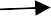 III. CẢM NHẬN VỀ GIÁ TRỊ NHÂN ĐẠO VÀ GIÁ TRỊ HIỆN THỰC
MỞ  ĐOẠN
Giới thiệu tác giả, tác phẩm, vấn đề nghị luận
Đề cao, ca ngợi phẩm hạnh cao quý của người phụ nữ qua hình ảnh Vũ Nương:
+ Đảm đang: Thay chồng gánh vác việc nhà...
+ Hiếu thảo, tôn kính mẹ chồng ...
1. Giá trị nhân đạo
+ Chung thuỷ: Một lòng, một dạ chờ chồng ...
THÂN  ĐOẠN
- Tố cáo xã hội phong kiến bất công, thối nát:
+ Chàng Trương đang sống bên gia đình hạnh phúc phải đi lính. (chiến tranh
phi nghĩa)
+ Mẹ già nhớ thương, sầu não, lâm bệnh qua đời.
+ Người vợ phải gánh vác công việc gia đình.
2. Giá trị hiện thực
- Người phụ nữ là nạn nhân của lễ giáo phong kiến bất công.
+ Vũ Nương một người thuỷ chung, yêu thương chồng con, có hiếu với mẹ
+ Trương Sinh là người đa nghi, hồ đồ, độc đoán -> đẩy Vũ Nương đến cái chết  thảm thương.
KẾT  ĐOẠN
Khẳng định lại vấn đề
IV. CẢM NHẬN/ PHÂN TÍCH NHÂN VẬT VŨ NƯƠNG
1. Mở bài
Giới thiệu vài nét đặc sắc về tác giả Nguyễn Dữ và tác phẩm Chuyện người con gái Nam  Xương:
- Nguyễn Dữ là một trong những nhà văn vô cùng nổi tiếng của thế kỷ thứ 15 cùng thể loại  truyện truyền kì.
“Chuyện người con gái Nam Xương” là tác phẩm được lấy trong tập truyện Truyền kì mạn
lục nổi tiếng của Nguyễn Dữ, truyện viết về phẩm chất và số phận bất hạnh của người phụ  nữ trong xã hội phong kiến xưa, đồng thời cũng lên án, tố cáo lễ giáo phong kiến hà khắc.
- Giới thiệu khái quát đến Vũ Nương: một nhân vật là hiện thân của lòng vị tha và vẻ đẹp  người phụ nữ nhưng lại phải chịu bi kịch bất hạnh của chế độ phong kiến xưa.

2. Thân bài
a. Khái quát “Chuyện người con gái Nam Xương”
- Hoàn cảnh ra đời: “Chuyện người con gái Nam Xương” chính là tác phẩm thứ 16 trong  20 truyện trong bộ Truyền kỳ mạn lục (ghi chép tản mạn những điều kỳ lạ được lưu truyền)
của nhà văn Nguyễn Dữ và được viết vào thế kỉ XVI. Truyện được lấy cảm hứng từ truyện  cổ dân gian “Vợ chàng Trương”.
- Cốt truyện: Truyện kể về người con gái có tên Vũ Nương, tính tình thùy mị nết na, tư
dung tốt đẹp, một người vợ hiền, một người con hiếu thảo nhưng bị hàm oan phải tự tử để  bảo vệ danh tiết.
b. Phân tích nhân vật Vũ Nương
* Hoàn cảnh sống của nhân vật:
- Hoàn cảnh xã hội lúc bấy giờ: chiến tranh xảy ra, xã hội trọng nam khinh nữ.
- Hoàn cảnh gia đình: Hôn nhân vợ chồng không có sự bình đẳng về giai cấp, vì chiến tranh  mà phải sống xa nhau, tính cách hai vợ chồng trái ngược nhau.
* Vũ Nương, một người phụ nữ có nhiều phẩm chất tốt đẹp
- Biết chồng Trương Sinh vốn có tính đa nghi, nên Vũ Nương luôn “giữ gìn khuôn phép,  không từng để bao giờ vợ chồng phải đến thất hòa” => nàng là một người vợ hiền thục,  khôn khéo, nết na đúng mực.
- Khi chồng đi lính: Vũ Nương rót chén rượu đầy, dặn dò chồng mình những lời tình nghĩa,  đằm thắm, thiết tha: “Chàng đi chuyến này … thế là đủ rồi”. => Chồng đi xa Vũ Nương
vẫn một lòng chung thủy, thương nhớ khôn nguôi, chỉ mong chồng trở về một cách bình  yên vô sự, ngày qua tháng lại một mình nàng vò võ nuôi con.
- Vũ Nương thay chồng chăm lo phụng dưỡng mẹ. Khi mẹ chồng ốm thì thuốc thang chạy
chữa hết mực, lễ bái thần phật và lấy những lời khôn khéo để an ủi cho mẹ có thể vơi bớt  đi nỗi nhớ thương và mong ngóng con xa. Lo ma chay, tế lễ vô cùng chu đáo khi mẹ chồng  mất. => Vũ Nương là người con dâu hiếu thảo
- Vũ Nương – một người mẹ thương con hết mực: Khi chồng đi lính chưa được bao lâu thì
nàng sinh bé Đản và một mình gánh vác hết công việc nhà chồng nhưng nàng chẳng bao  giờ chểnh mảng chuyện chăm lo, dạy bảo con cái. Để con trai bớt cái cảm giác thiếu vắng  đi tình cảm của người cha, nàng chỉ bóng mình trên vách và bảo với con đó là cha Đản.
=> Vũ Nương là một người phụ nữ vẹn toàn, trong nàng có đầy đủ phẩm chất công – dung
– ngôn – hạnh. Nhà văn Nguyễn Dữ đã giành thái độ cảm thông, trân trọng đối với nhân  vật qua từng trang truyện.
* Bi kịch số phận bất hạnh, hẩm hiu của nhân vật:
- Nàng là nạn nhân trực tiếp của chế độ nam quyền, một xã hội mà hôn nhân không hề có  tình yêu và tự do: Trương Sinh đã xin mẹ trăm lạng vàng để cưới Vũ Nương.
- Nàng cũng là một nạn nhân của chiến tranh phi nghĩa: Cuộc sống hôn nhân với Trương  Sinh còn chưa được bao lâu thì chồng phải tòng quân, để lại mình Vũ Nương với người mẹ  già và đứa con còn chưa ra đời. Trong vòng ba năm chồng đi lính, nàng phải cáng đáng  việc gia đình, chăm sóc con cái, phụng dưỡng mẹ già bệnh.
- Nỗi đau, oan khuất: Người chồng vốn đa nghi vì nghe lời đứa con thơ ngây dại nên nghi  oan, cho rằng nàng đã thất tiết, hắn mắng nhiếc, đánh và đuổi nàng đi mặc nàng đau khổ,  khóc lóc bày tỏ nỗi oan khuất.
Không thể thanh minh cho mình được, nàng tìm đến cái chết để tỏ bày nỗi oan ức và bảo  toàn danh dự. Dù ở thủy cung Vũ Nương luôn nhớ về nhân gian nhưng nàng không thể trở  về được
=> Vũ Nương có những phẩm chất đáng quý nhưng lại phải chịu một số phận cay đắng,  oan nghiệt.
=> Tố cáo xã hội phong kiến bất công đương thời rẻ rúng, chà đạp lên con người nhất là
người phụ nữ.
c. Ý nghĩa nhân đạo của tác phẩm
- Thể hiện nỗi niềm thương cảm với số phận bi thương của người phụ nữ trong xã hội  phong kiến.
Khẳng định những phẩm chất, cao quý tốt đẹp của người phụ nữ: hiếu thảo, son sắt, nhân  hậu…
Lên án, tố cáo chiến tranh phi nghĩa, phê phán nhiều cái cổ hủ xấu xa trong xã hội như thói
gia trưởng, thô bạo, bất bình đẳng giới… mà nạn nhân chính là người phụ nữ, họ luôn bị  chà đạp, vùi dập.
d. Đánh giá đặc sắc về nghệ thuật
- Tạo dựng các tình huống để thử thách nhân vật.
- Khắc họa nhân vật thông qua ngoại hình, hành động, đối thoại… kết hợp với các yếu tố  kì ảo có thực.
- Bút pháp miêu tả nhân vật cực kỳ sinh động.

3. Kết bài phân tích nhân vật Vũ Nương
Khái quát và khẳng định lại vẻ đẹp của Vũ Nương. Nêu cảm nhân của bản thân.
V. PHÂN TÍCH/ CẢM NHẬN VỀ GIÁ TRỊ NHÂN ĐẠO
1. Mở bài
- Từ thế kỉ XVI, xã hội phong kiến Việt Nam bắt đầu khủng hoảng, vấn đề số phận con
người trở thành mối quan tâm của văn chương, tiếng nói nhân văn trong các tác phẩm văn  chương ngày càng phát triển phong phú và sâu sắc
- “Truyền kì mạn lục’ của Nguyễn Dữ là một trong số đó. Trong 20 thiên truyện của tập  truyền kì, “Chuyện người con gái Nam Xương” là một trong những tác phẩm tiêu biểu cho
cảm hứng nhân văn của Nguyễn Dữ.

2. Thân bài
a. Tác giả hết lời ca ngợi vẻ đẹp của con người qua vẻ đẹp của Vũ Nương, một phụ nữ  bình dân
- Vũ Nương là con nhà nghèo: “thiếp vốn con nhà khó”, đó là cái nhìn người khá đặc biệt
của tư tưởng nhân văn Nguyễn Dữ.
- Nàng có đầy đủ vẻ đẹp truyền thống của người phụ nữ Việt Nam: thuỳ mị, nết na. Đối  với chồng rất mực dịu dàng, đằm thắm thuỷ chung; đối với mẹ chồng rất mực hiếu thảo,
hết lòng phụ dưỡng; đối với con rất mực yêu thương.
- Đặc biệt, một biểu hiện rõ nhất về cảm hứng nhân văn, nàng là nhân vật để tác giả thể  hiện khát vọng về con người, về hạnh phúc gia đình, tình yêu đôi lứa: Nàng luôn vun vén  cho hạnh phúc gia đình.
- Khi chia tay chồng đi lính, không mong chồng lập công hiển hách để được “ấn phong  hầu”, nàng chỉ mong chồng bình yên trở về.
- Lời thanh minh với chồng khi bị nghi oan cũng thể hiện rõ khát vọng đó: “Thiếp sở dĩ  nương tựa và chàng vì có cái thú vui nghi gia nghi thất”.
=> Dưới ánh sáng của tư tưởng nhân văn đã xuất hiện nhiều trong văn chương, Nguyễn  Dữ mới có thể xây dựng một nhân vật phụ nữ bình dân mang đầy đủ vẻ đẹp của con người.  Nhân văn là đại diện cho tiếng nói nhân văn của tác giả.
b. Nguyễn Dữ trân trọng vẻ đẹp của Vũ Nương bao nhiêu thì càng đau đớn trước bi  kịch cuộc đời của nàng bấy nhiêu
- Đau đớn vì nàng có đầy đủ phẩm chất đáng quý và lòng tha thiết hạnh phúc gia đình, tận
tụy vun đắp cho hạnh phúc đó lại chẳng được hưởng hạnh phúc cho xứng với sự hy sinh  của nàng:
Chờ chồng đằng đẵng, chồng về chưa một ngày vui, sóng gió đã nổi lên từ một nguyên cớ  rất vu vơ (Người chồng chỉ dựa vào câu nói ngây thơ của đứa trẻ đã khăng khăng kết tội  vợ).
Nàng hết mực van xin chàng nói rõ mọi nguyên cớ để cởi tháo mọi nghi ngờ; hàng xóm rõ  nỗi oan của nàng nên kêu xin giúp, tất cả đều vô ích. Đến cả lời than khóc xót xa tột cùng  “Nay đã bình rơi trâm gãy,… sen rũ trong ao, liễu tàn trước gió… cái én lìa đàn…” mà  người chồng vẫn không động lòng. Con người trong trắng bị xúc phạm nặng nề, bị dập vùi  tàn nhẫn, bị đẩy đến cái chết oan khuất.
c. Nhưng với tấm lòng yêu thương con người, tác giả không để cho con người trong  sáng cao đẹp như nàng đã chết oan khuất
- Mượn yếu tố kì ảo của thể loại truyền kỳ, diễn tả Vũ Nương trở về để được rửa sạch nỗi
oan giữa thanh thiên bạch nhật, với vẻ đẹp còn lộng lẫy hơn xưa.
- Nhưng Vũ Nương được tái tạo khác với các nàng tiên siêu thực: nàng vẫn khát vọng hạnh  phúc trần thế (ngậm ngùi, tiếc nuối, chua xót khi nói lời vĩnh biệt “thiếp chẳng thể về với
nhân gian được nữa”.
- Hạnh phúc vẫn chỉ là ước mơ, hiện thực vẫn quá đau đớn (hạnh phúc gia đình tan vỡ,  không gì hàn gắn được).
d. Với niềm xót thương sâu sắc đó, tác giả lên án những thế lực tàn ác chà đạp lên  khát vọng chính đáng của con người
- Xã hội phong kiến với những hủ tục phi lý (trọng nam khinh nữ, đạo tòng phu…) gây bao
nhiêu bất công. Hiện thân của nó là nhân vật Trương Sinh, người chồng ghen tuông mù  quáng, vũ phu.
- Thế lực đồng tiền bạc ác (Trương Sinh con nhà hào phú, một lúc bỏ ra 100 lạng vàng để  cưới Vũ Nương). Thời này đạo lí đã suy vi, đồng tiền đã làm đen bạc tình nghĩa con người.
Nguyễn Dữ tái tạo truyện cổ Vợ chàng Trương, cho nó mang dáng dấp của thời đại ông,  xã hội phong kiến Việt Nam thế kỉ XVI.

3. Kết bài
- “Chuyện người con gái Nam Xương” là một thiên truyền kỳ giàu tính nhân văn. Truyện  tiêu biểu cho sáng tạo của Nguyễn Dữ về số phận đầy tính bi kịch của người phụ nữ trong  chế độ phong kiến.
- Tác giả thấu hiểu nỗi đau thương của họ và có tài biểu hiện bi kịch đó khá sâu sắc.
VI. PHÂN TÍCH/ CẢM NHẬN SỐ PHẬN NGƯỜI PHỤ NỮ XƯA QUA SỐ PHẬN  NHÂN VẬT VŨ NƯƠNG
1. Mở bài
– Dẫn dắt vào vấn đề phẩm chất và số phận của người phụ nữ thời phong kiến được phản  ánh trong văn học.
– Giới thiệu tác giả Nguyễn Dữ cùng tác phẩm “Chuyện người con gái Nam Xương” và  vấn đề phẩm chất và số phận của người phụ nữ được đặt ra trong tác phẩm.

2. Thân bài
a. Thông qua nhân vật Vũ Nương, tác giả đã phát hiện, trân trọng và đề cao những  phẩm chất cao đẹp của người phụ nữ
– Trong cách ứng xử với chồng: nàng là người vợ đảm đang, chung thủy và “luôn giữ gìn  khuôn phép”.
– Trong mối quan hệ với mẹ chồng: nàng là người con dâu hiếu thảo, chăm sóc mẹ chồng  như chính cha mẹ ruột của mình.
– Nàng còn là một người mẹ đảm đang, tháo vát.
b. Thông qua cuộc đời của Vũ Nương, tác phẩm đã thể hiện rõ số phận bi kịch, nghiệt  ngã của người phụ nữ trong xã hội phong kiến.
– Cũng như bao người phụ nữ khác, Vũ Nương là nạn nhân của chế độ nam quyền, “trọng  nam khinh nữ”, họ không có quyền lựa chọn, làm chủ số phận của mình.
– Vũ Nương là nạn nhân của bi kịch gia đình, bi kịch chiến tranh và cuối cùng nàng phải  tìm đến cái chết để giữ gìn phẩm giá.

3. Kết bài
- Đánh giá vai trò, ý nghĩa của việc phản ánh phẩm chất, số phận của người phụ nữ thông  qua nhân vật Vũ Nương đối với giá trị nhân đạo, giá trị hiện thực của tác phẩm.
VII. CÓ Ý KIẾN CHO RẰNG NGUYÊN NHÂN CÁI CHẾT CỦA VŨ NƯƠNG LÀ  DO TRƯƠNG SINH CẢ GHEN. LẠI CÓ Ý KIẾN KHẲNG ĐỊNH, ĐÓ LÀ DO  CHIẾN TRANH PHONG KIẾN... SUY NGHĨ CỦA EM VỀ NGUYÊN NHÂN CÁI  CHẾT CỦA VŨ NƯƠNG KHI ĐỌC “CHUYỆN NGƯỜI CON GÁI NAM XƯƠNG”.
1. Mở hài
- Vũ Nương, nhân vật chính trong “Chuyện người con gái Nam Xương” là một người phụ  nữ nhan sắc, đức hạnh nhưng cuộc đời lại chịu nhiều nỗi oan khiên, ngang trái.
- Xung quanh nguyên nhân cái chết của Vũ Nương có khá nhiều ý kiến không thống nhất.  Bài viết muốn nêu lên suy nghĩ của riêng em về nguyên nhân cái chết oan khuất của người  phụ nữ này.

2. Thân bài
a. Tóm lược những sự kiện chính của truyện: phân tích, khái quát những nét chính về nhân  vật Vũ Nương:
- Ngoại hình: dung nhan xinh đẹp.
- Tính cách, phẩm chất:
+ Nết na, thùy mị: nói năng nhỏ nhẹ, giữ gìn khuôn phép, lễ giáo, được mọi người yêu  mến.
+ Đảm đang tháo vát, hiếu thảo, nhân hậu - một mình nuôi con; thương yêu, phụ dưỡng  mẹ chồng, rồi ma chay cho mẹ chồng chu tất, trọn đạo hiếu.
+ Thủy chung son sắt: thương chồng, giữ trọn phẩm tiết, một lòng thủy chung chờ chồng
+ Trong sáng, ngay thẳng: bị oan khuất, tự vẫn để giải oan…
 Một phụ nữ xinh đẹp, phẩm hạnh như vậy lẽ ra phải được hưởng hạnh phúc nhưng lại  có một kết cục thảm thiết. Vậy nguyên nhân nào dẫn đến cái chết của Vũ Nương?
b. Nguyên nhân cái chết Vũ Nương
- Xung quanh cái chết của Vũ Nương có rất nhiều cách lí giải khác nhau. Có hai ý kiến,  một khẳng định do Trương Sinh cả ghen, một thì cho rằng do chiến tranh phong kiến là
đều có cơ sở. Tuy nhiên, mỗi ý kiến mới chỉ đúng ở một khía cạnh.
+ Trương Sinh cả ghen là nguyên nhân trực tiếp dẫn tới cái chết của Vũ Nương: nếu Trương  Sinh biết kiềm chế nóng giận, sáng suốt suy xét, tin ở vợ chứ không tin vào sự ngây thơ
của con trẻ.... kết cục sẽ khác..
+ Chiến tranh phong kiến là nguyên nhân gián tiếp dẫn đến cái chết của Vũ Nương: Có  người nói, Vũ Nương chết khi Trương Sinh đà trở về, như vậy không thể nói là Vũ Nương
chết do chiến tranh được. Hiểu như vậy là tách rời cái chết của Vũ Nương ra khỏi toàn bộ  diễn biến câu chuyện. Chính Trương Sinh phải đi lính xa nhà nên mới xảy ra sự hiểu lầm  đáng tiếc.
+ Ngoài ra, do con thơ vô tình hại mẹ, do Vũ Nương yếu đuối, do lễ giáo phong kiến khắt  khe…cũng góp phần đẩy Vũ Nương đến cái chết. Song, bao trùm sâu xa hơn cả, đó là do  chế độ xã hội phong kiến đã không bảo đảm được quyền sống, quyền hạnh phúc cho người  phụ nữ. Số phận họ mỏng manh: tai họa, oan khiên có thể giáng lên đầu họ bất cứ lúc nào  vì những lí do không đâu mà lại không được nhận bất kì sự bảo vệ nào. Chi tiết “cái bóng”  rất ngẫu nhiên, phi lí nhưng chính cái ngẫu nhiên phi lí đó lại quyết định số phận một con  người. Như vậy, bi kịch của Vũ Nương đã vượt ra khỏi giới hạn bi kịch một gia đình. Đó  là bi kịch số phận của một lớp người trong xã hội. Giá trị hiện thực và giá trị nhân đạo của  truyện cũng vì thế mà có tầm khái quát cao hơn.

3. Kết bài
- Cái chết của Vũ Nương gieo vào lòng người đọc nỗi thương xót những người phụ nữ bất  hạnh trong xã hội cũ.
- Trong xã hội ta hôm nay, tuy phụ nữ được pháp luật bảo vệ, Đảng và Nhà nước tạo điều  kiện, nhưng vẫn là giới chịu nhiều thiệt thòi, bất hạnh. Đó đây vẫn còn cảnh những người  vợ bị chồng, đánh đập tàn nhẫn; những cô gái bị mua bán, dụ dỗ vào con đường làm ăn bất  lương; những phụ nữ bị coi thường, rẻ rúng vì tư tưởng trọng nam khinh nữ...Bởi vậy,  đấu tranh vì sự bình đẳng nam nữ, sự phát triển của phụ nữ là cuộc cách mạng lớn của hôm  nay. Yêu thương và giúp đỡ những phụ nữ bất hạnh là lương tâm, trách nhiệm của tất cả  chúng ta.